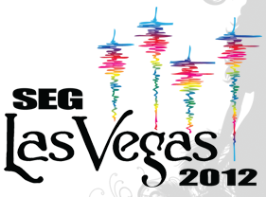 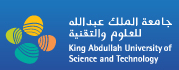 Seismic Scanning Tunneling Macroscope
Gerard T. Schuster, Sherif  M.  Hanafy, 
and Yunsong Huang
Outline
Introduction
Motivation.       Get super resolution by TRM
Method.            Time Reversal Mirrors (TRM)
Field Test.          Qademah Site
Conclusions
Outline
Introduction
Motivation.       Get super resolution by TRM
Method.            Time Reversal Mirrors (TRM)
Field Test.          Qademah Site
Conclusions
Resolution
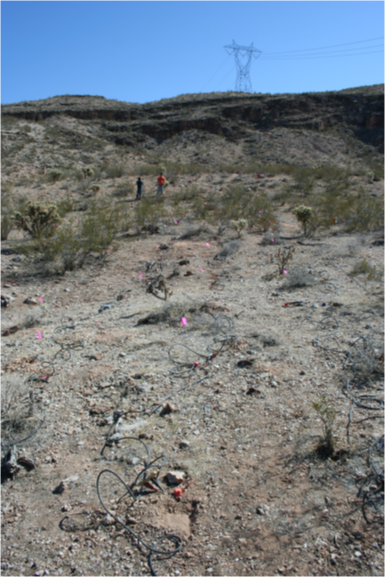 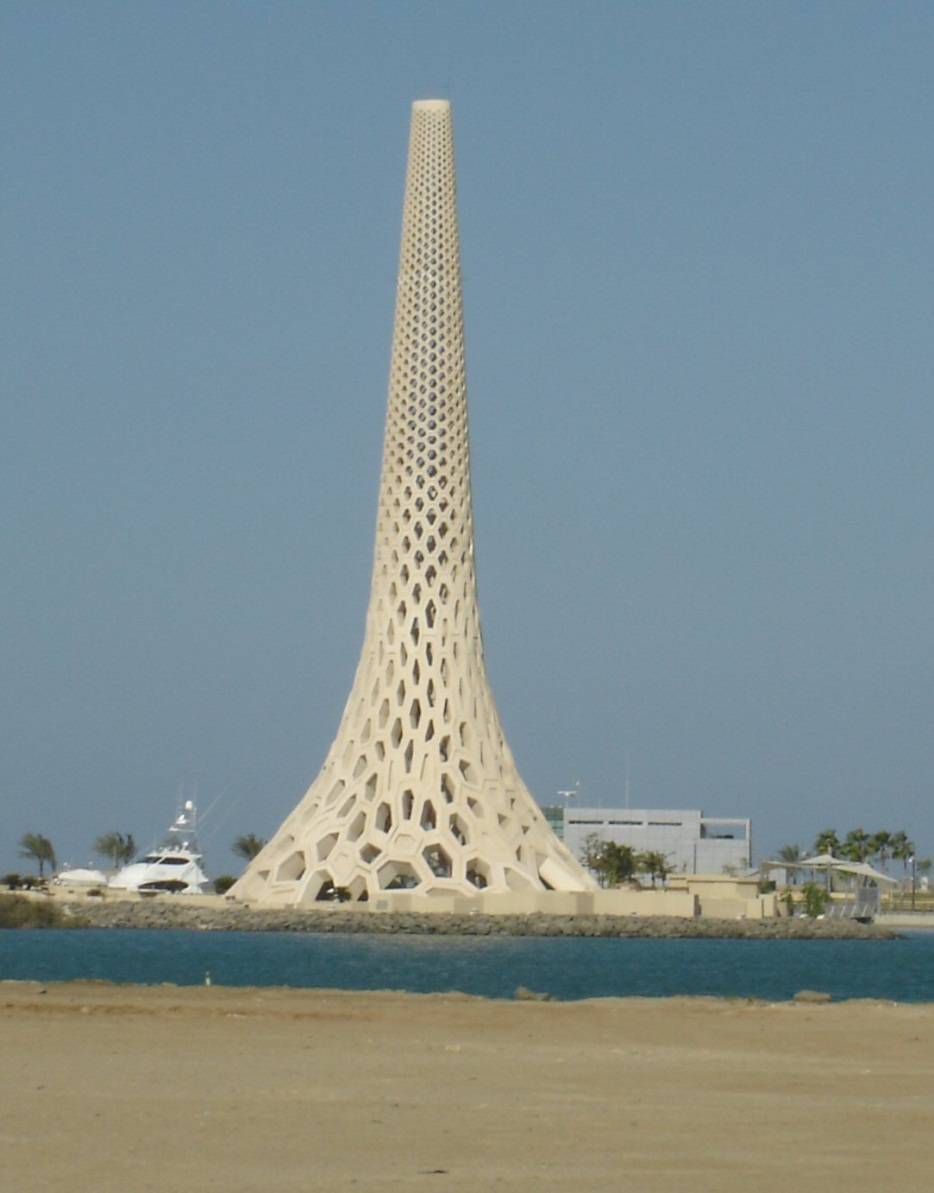 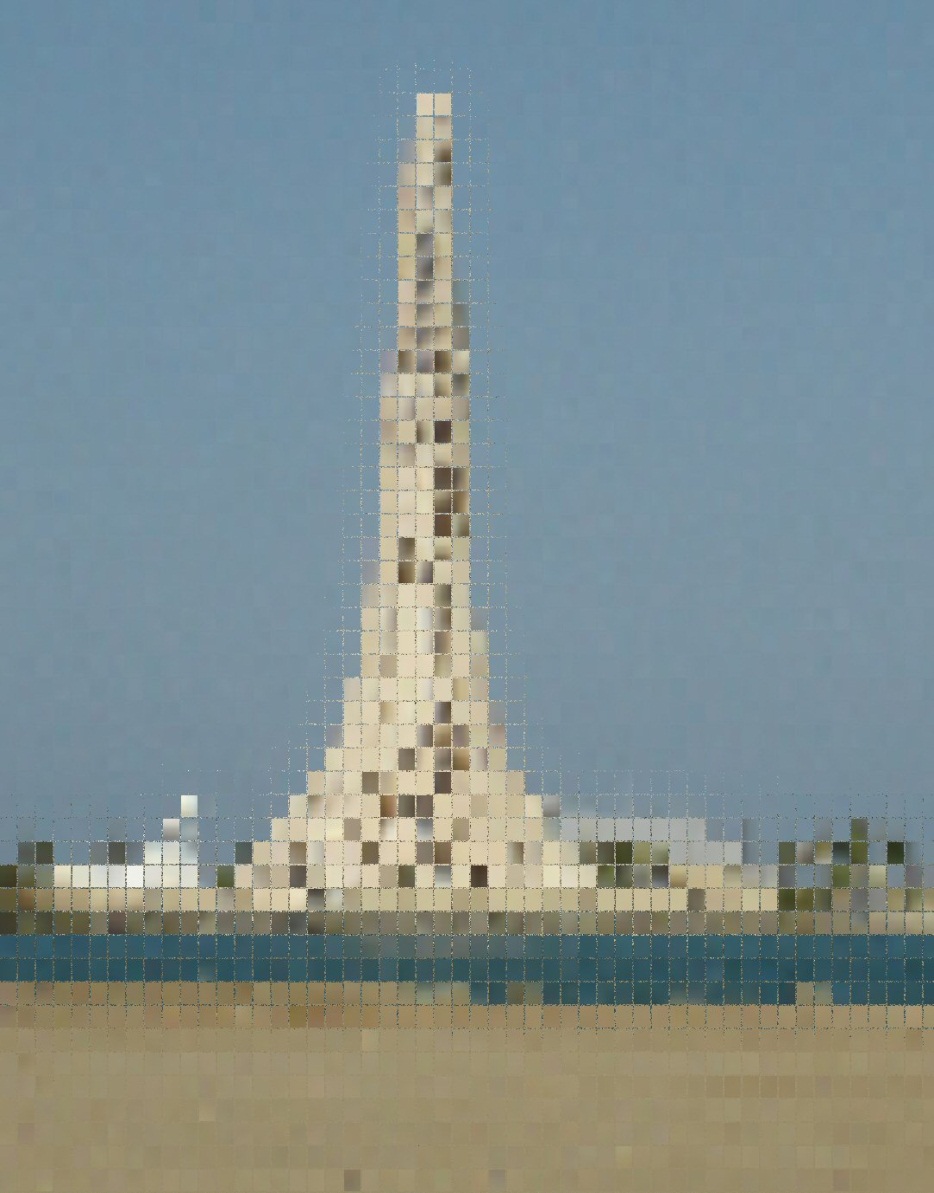 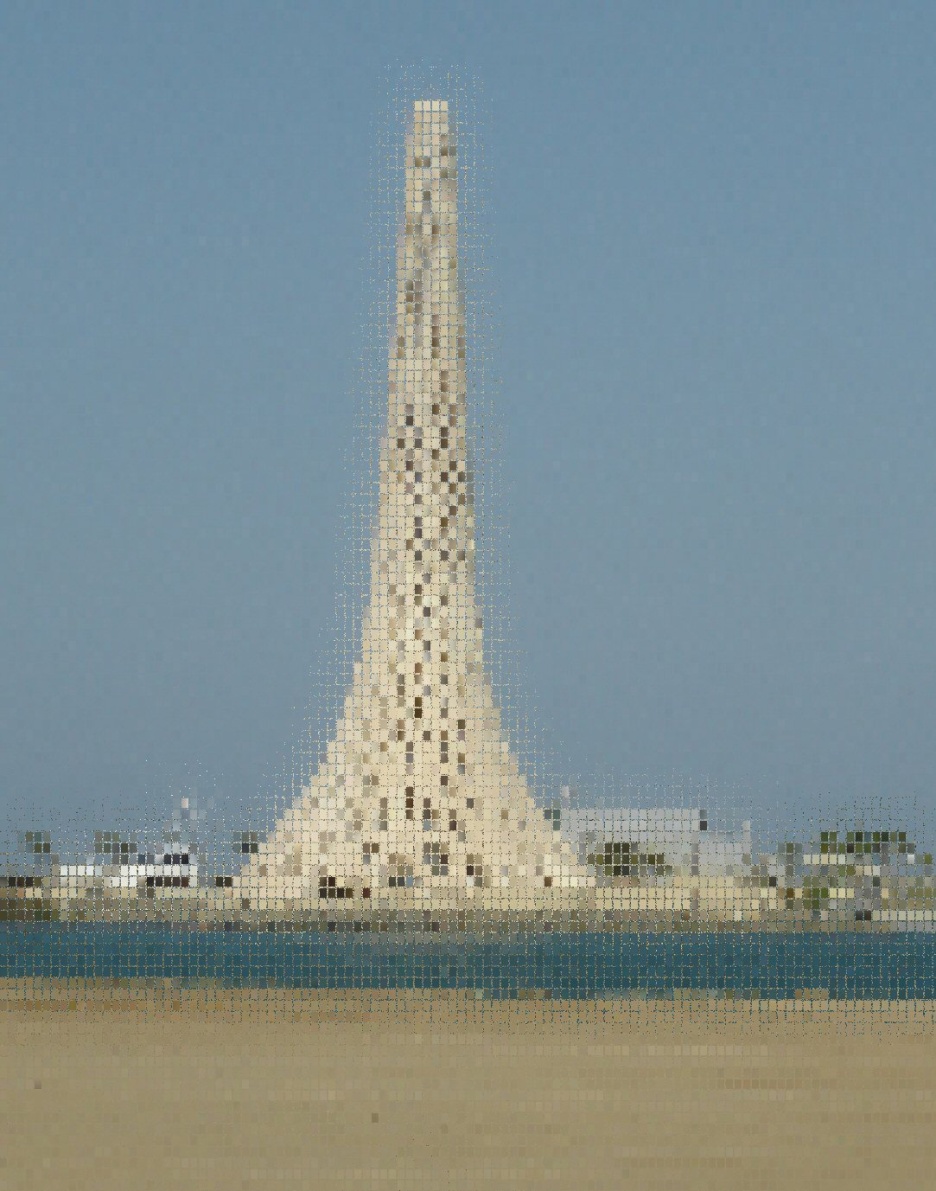 L
Z
Depth
Δx
Rayleigh  Resolution:
Δx
Abbe Resolution:
Super Resolution ?
Outline
Introduction
Motivation.       Get super resolution by TRM
Method.            Time Reversal Mirrors (TRM)
Field Test.          Qademah Site
Conclusions
Motivation
Motivation: Achieve super resolution
IBM, 1986, Scanning Tunneling Microscope





Problem: Source and receiver need to be in the near-field
Solution: Use scatterer points
IBM
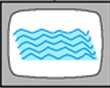 IBM
Sample
Scanning paths
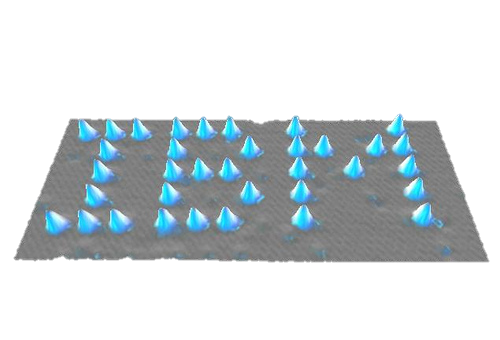 Key Idea: slight changes in sample topography lead to enormous changes in Amps, as long 
as stylus is within l/2 of surface
Outline
Introduction
Motivation.       Get super resolution by TRM
Method.            Time Reversal Mirrors (TRM)
Field Test.          Qademah Site
Conclusions
Time Reversal Mirrors (TRM)
Image
Plane
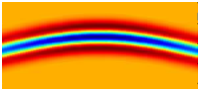 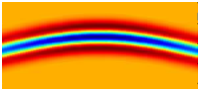 Time Reversal Mirrors (TRM)
TRM Profile
Image
Plane
Migration Formula
Measured
Data
Measured
Data
Calculated
Data
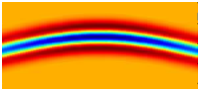 Point Scatterer
Image
Plane
Target   Location
Trial   Location
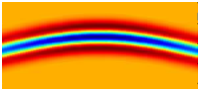 Point Scatterer
|s-s0| ~ l/40
|s-s0| ~ l
0.2                               0.7
0.2                                  0.7
S’
Near-field: super-resolution
Far-field: Rayleigh resolution
S’
TRM Profile
1. Near Field Case, |s-s0| << l
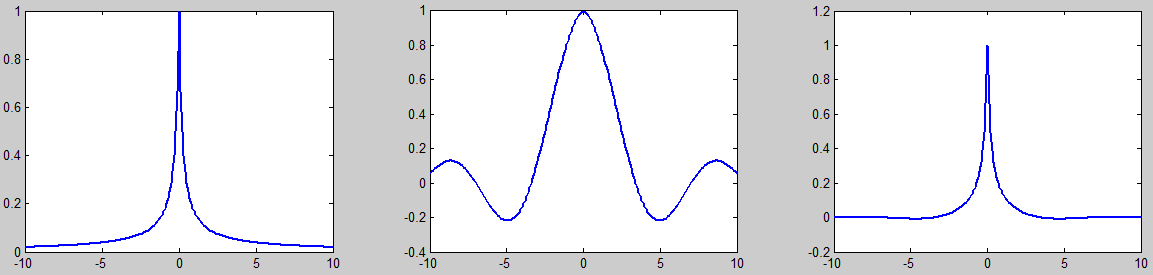 2. Far Field Case, |s-s0| = l
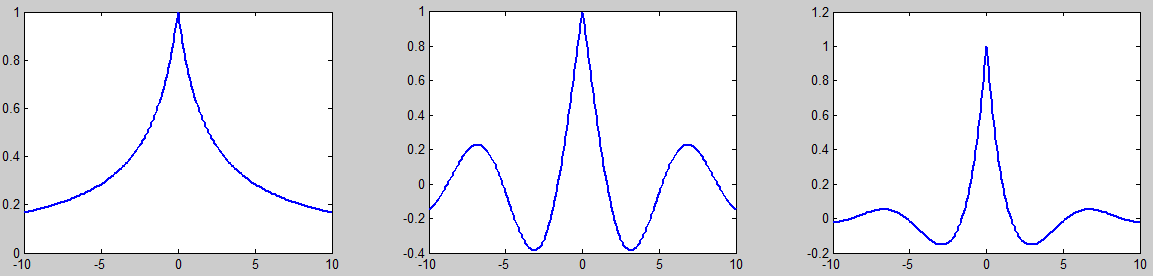 Outline
Introduction
Motivation.       Get super resolution by TRM
Method.            Time Reversal Mirrors (TRM)
Field Test.          Qademah Site
Conclusions
Field Test
SET 1: Raw Data
X
t
SET 2: Raw Data + Scat.
X
t
SET 3: Scattered Data
X
t
Experimental Setup
Rec. Line 5
0.5 m
24 geophones / line
10 m
Rec. Line 4
0.5 m
5 m
0.2 m
Rec. Line 3
1 m
Rec. Line 2
1 m
Rec. Line 1
scatterer
1 m
Rec. Line
0.2 m
24 sources
Site Photos
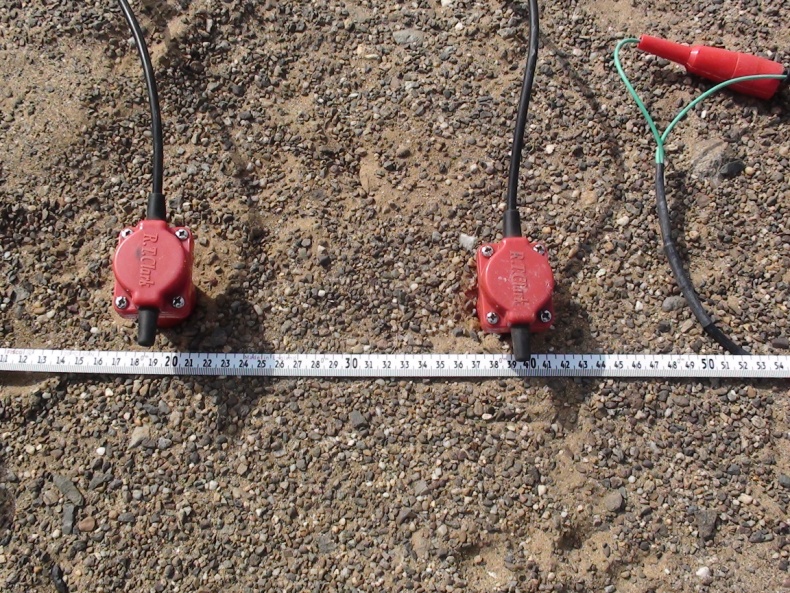 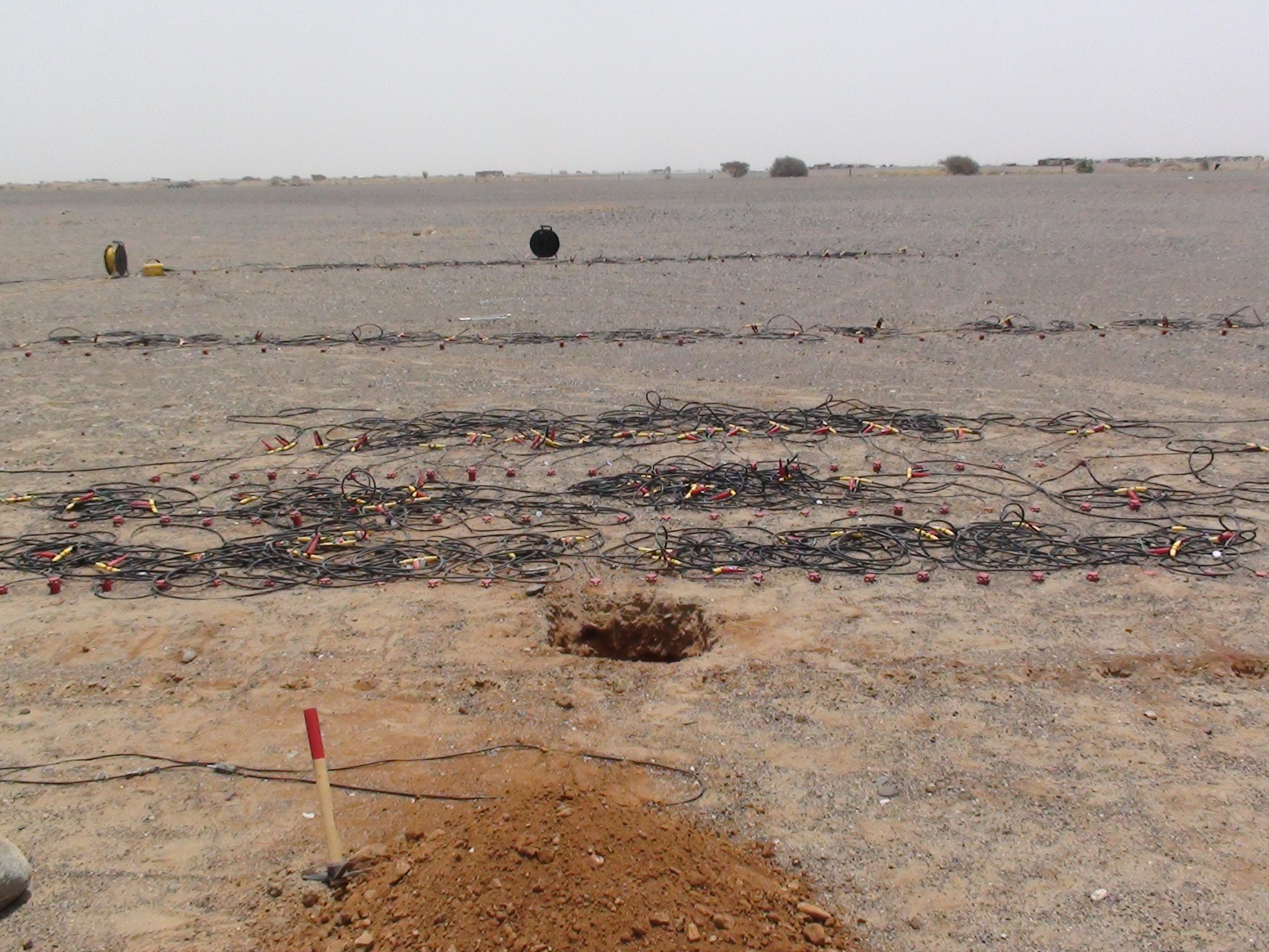 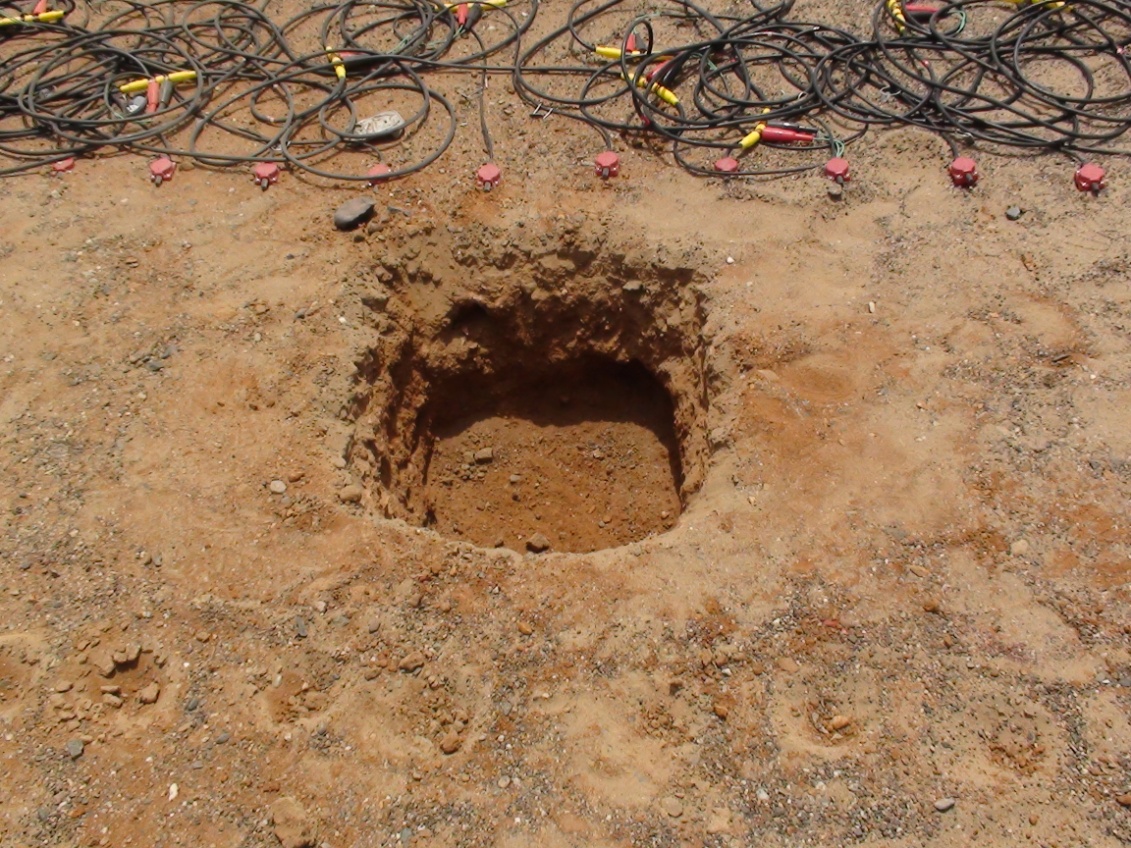 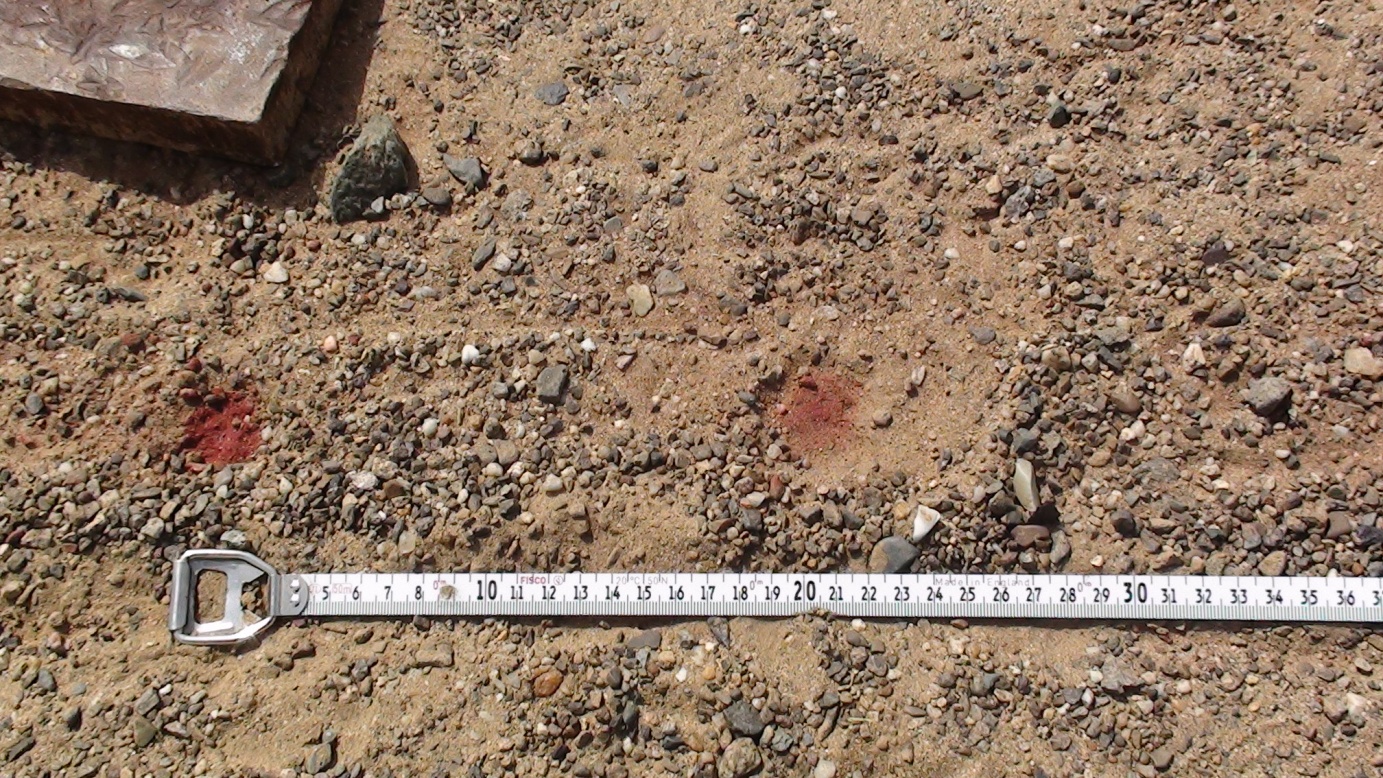 TRM Profiles
Using SET 3 CSGs
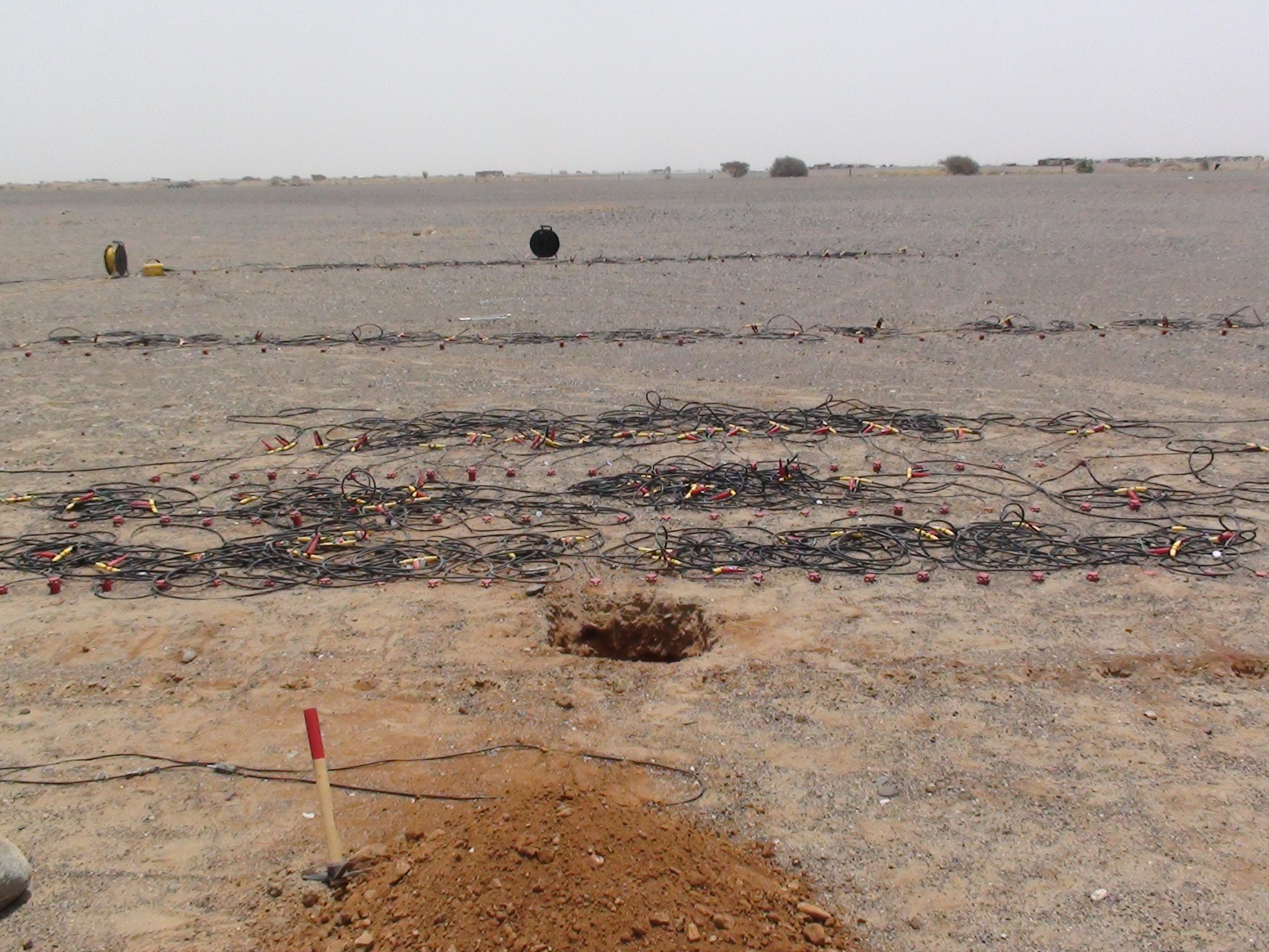 TRM Profiles

Before vs. After Scatterer
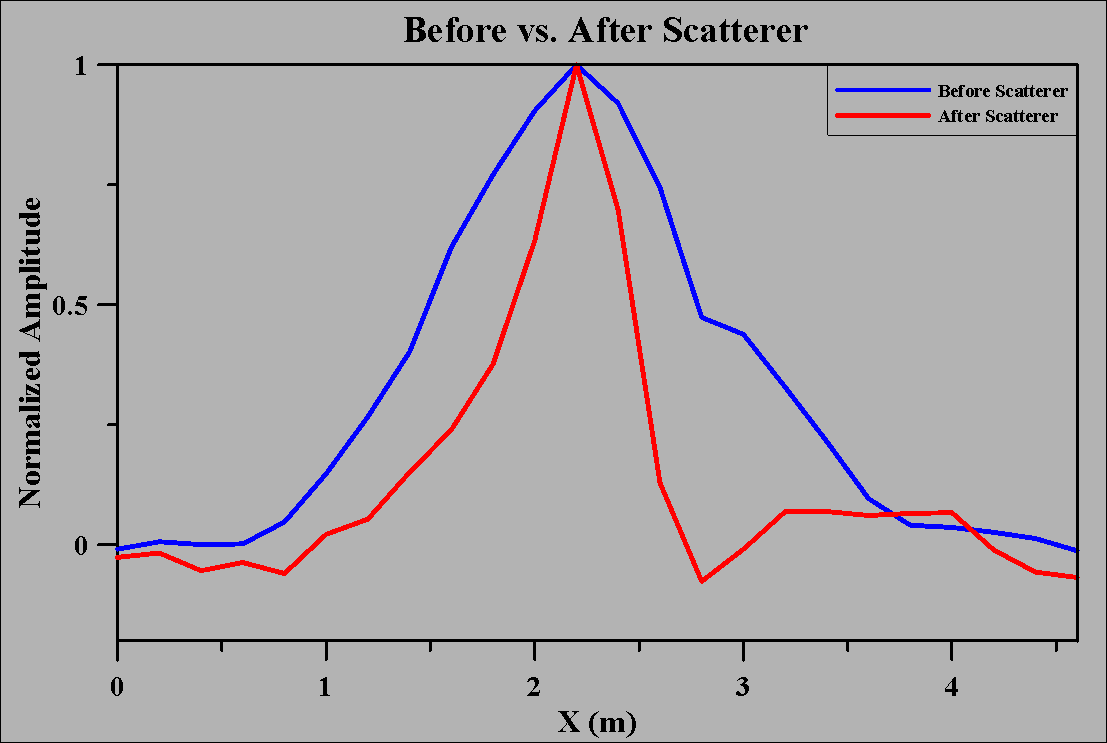 SET 1
SET 3
TRM Profiles

Bandpass test
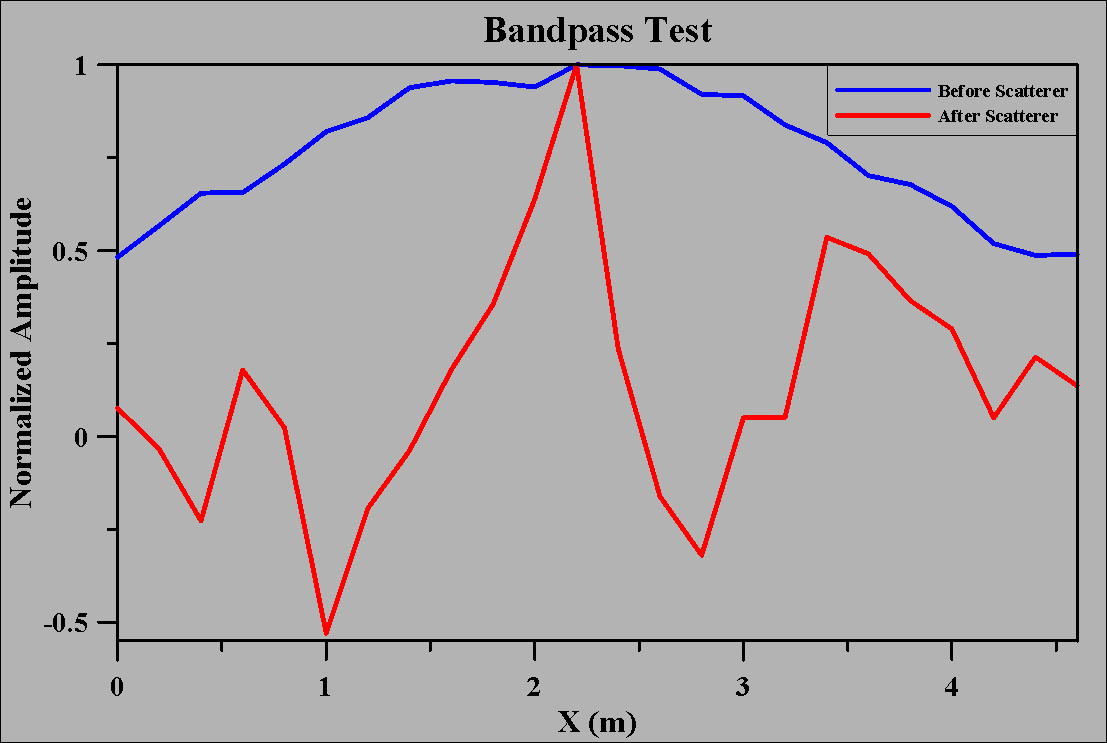 SET 1
SET 3
2nd Field Experiment
Data Set # 1
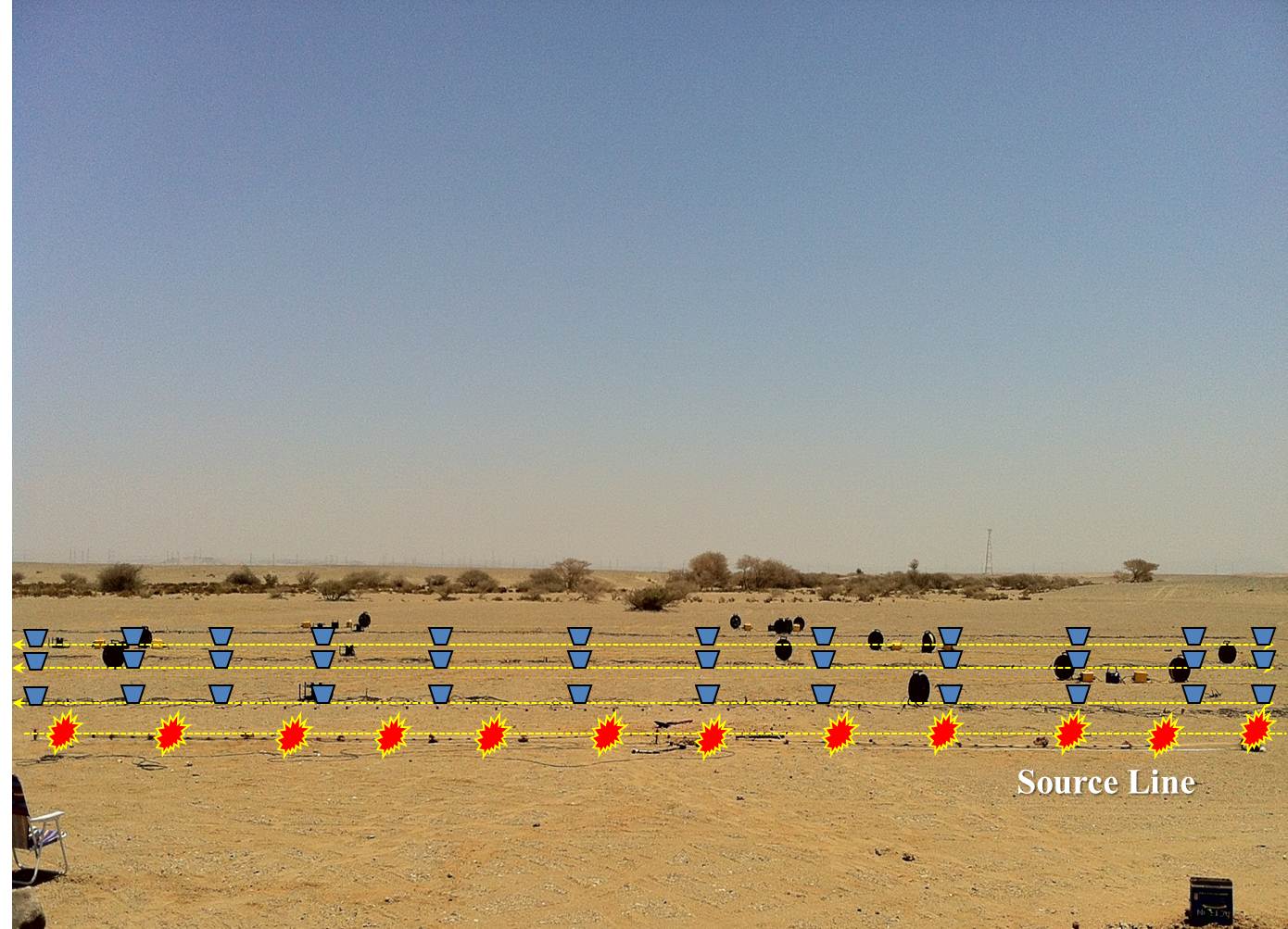 Data Set # 2
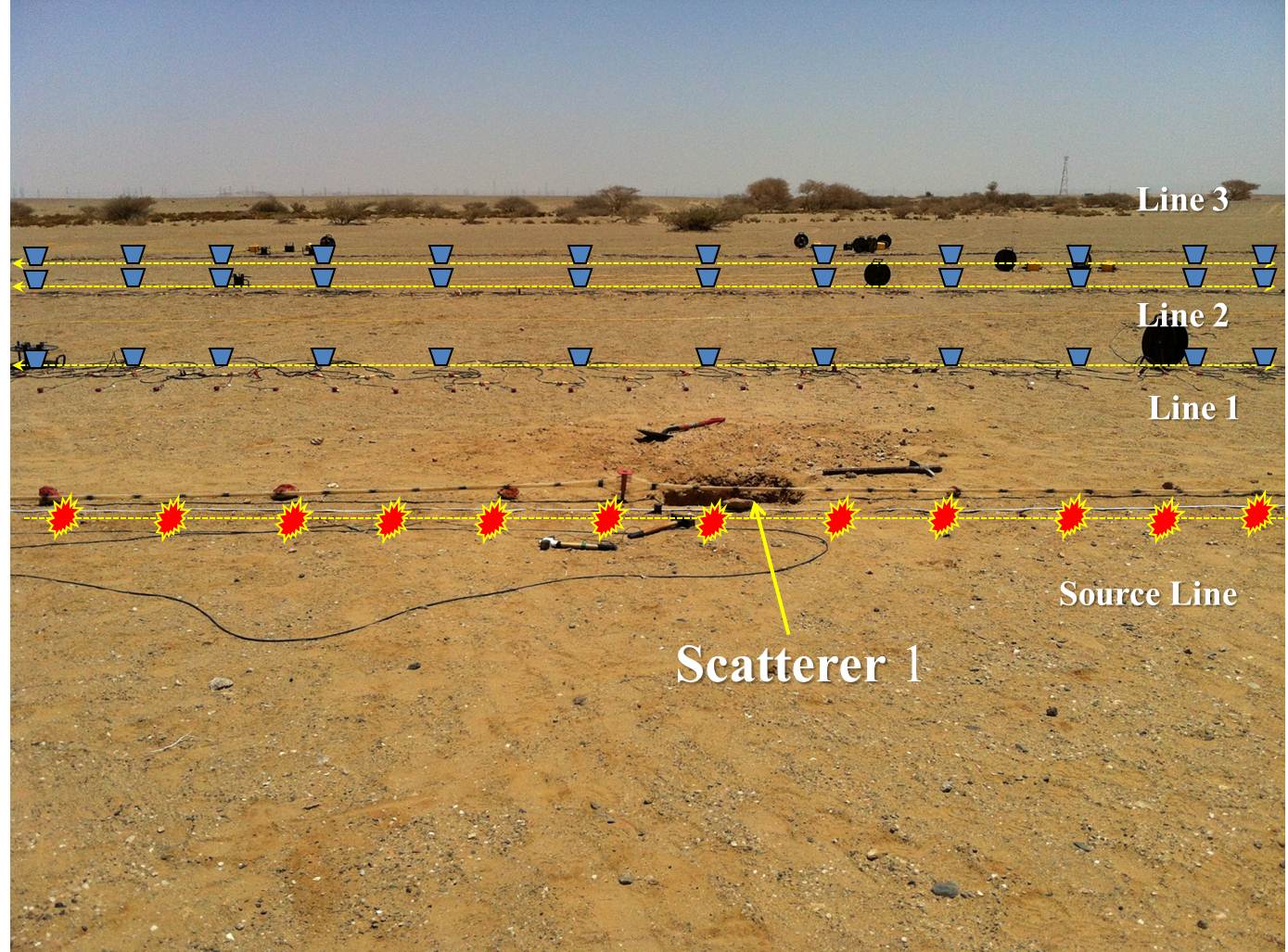 Data Set # 3
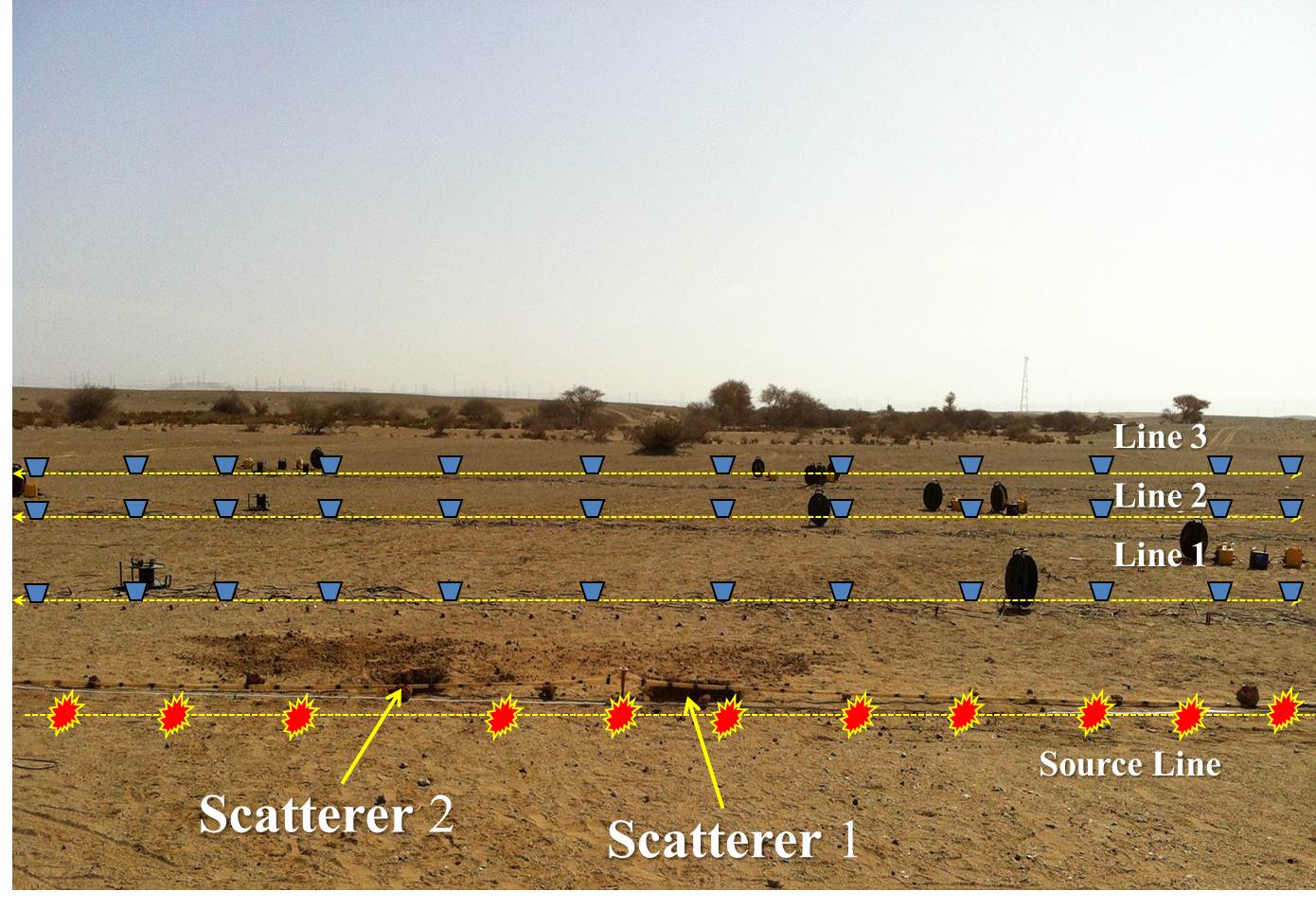 TRM Profiles
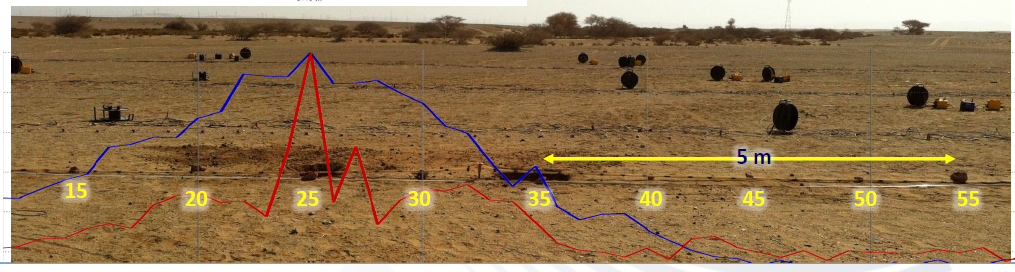 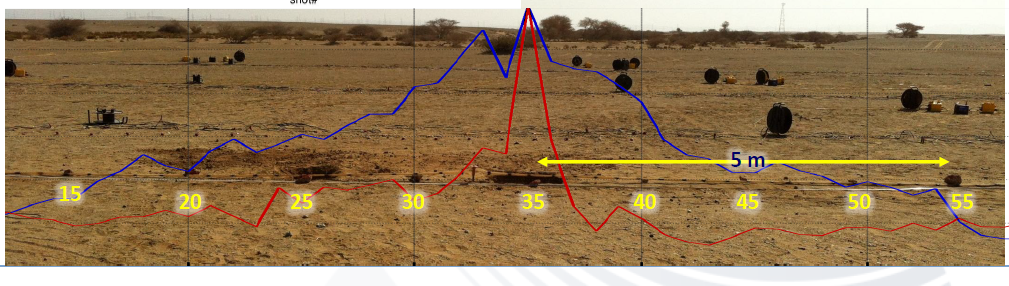 Outline
Introduction
Motivation.       Get super resolution by TRM
Method.            Time Reversal Mirrors (TRM)
Field Test.          Qademah Site
Conclusions
Conclusions
TRM profiles have the shape of a sink curve if no scatterer in the near-field of the shot point

TRM profiles have the shape of a spike if scatterer exists in the near-field of the shot point

Field data shows that super resolution can be achieved if scatter points exists in the source near field
|s-s0| ~ l/40
|s-s0| ~ l
0.2                               0.7
0.2                                  0.7
S’
S’
Points for future research
What if scatter points are at the far field of both sources and receivers?

Can we increase the resolution of migration images?

Can we use SSP data?
Thank YouQuestions?